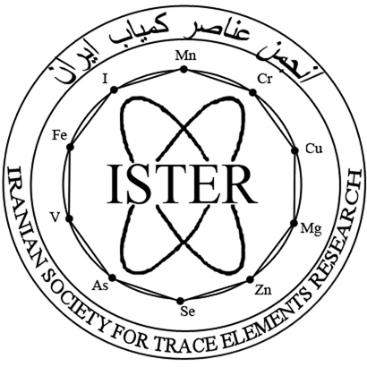 آرم دانشگاه 
شخص ارائه دهنده
The 7th  Iranian National Congress of Trace Element 1-3 may – 2024 |Fouman Faculty of Engineering- University of Tehran,Gilan, Iran|
Title

first name and last name

Affiliation
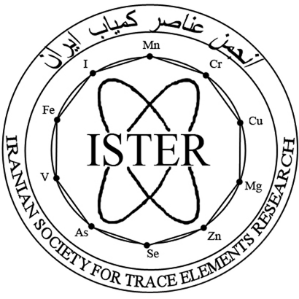 آرم دانشگاه 
شخص ارائه دهنده
Dear authors, please use this format to create PowerPoint.
Please email to the secretariat by 2024/2/19.
Thank you.
The 7th  Iranian National Congress of Trace Element 1-3 may – 2024 |Fouman Faculty of Engineering- University of Tehran,Gilan, Iran|
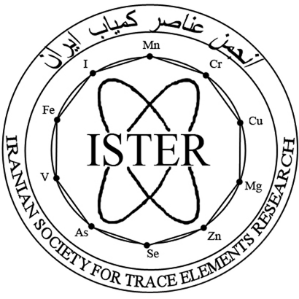 آرم دانشگاه 
شخص ارائه دهنده
Dear authors, please use this format to create PowerPoint.
Please email to the secretariat by 2024/2/19.
Thank you.
The 7th  Iranian National Congress of Trace Element 1-3 may – 2024 |Fouman Faculty of Engineering- University of Tehran,Gilan, Iran|
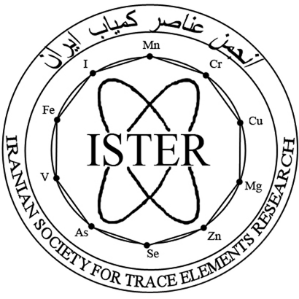 آرم دانشگاه 
شخص ارائه دهنده
Dear authors, please use this format to create PowerPoint.
Please email to the secretariat by 2024/2/19.
Thank you.
The 7th  Iranian National Congress of Trace Element 1-3 may – 2024 |Fouman Faculty of Engineering- University of Tehran,Gilan, Iran|
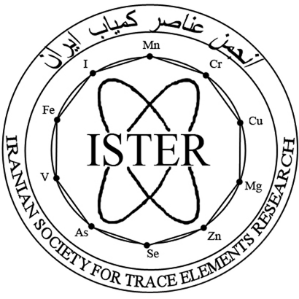 آرم دانشگاه 
شخص ارائه دهنده
Dear authors, please use this format to create PowerPoint.
Please email to the secretariat by 2024/2/19.
Thank you.
The 7th  Iranian National Congress of Trace Element 1-3 may – 2024 |Fouman Faculty of Engineering- University of Tehran,Gilan, Iran|
Thank you
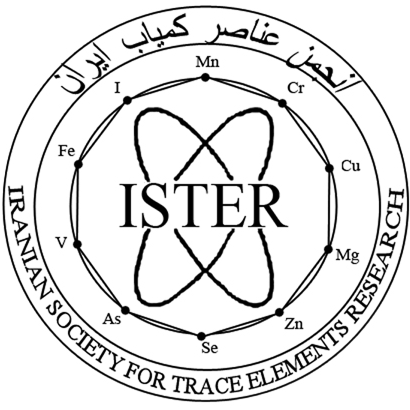